Итоги проведения социально-психологического тестирования за 2023-2024 учебный год
Комаревцева Светлана Александровна,
директор ГУ ДО ТО «ПОМОЩЬ»,
Корнишова Екатерина Ивановна,
педагог-психолог отдела диагностических исследований 
и методического сопровождения
ГУ ДО ТО «ПОМОЩЬ»
13 июня 2024 г.
Основания для проведения тестирования
Приказ Минобрнауки России № 658 от 16.06.2014 г.
«Об утверждении Порядка проведения социально-психологического тестирования лиц, обучающихся в общеобразовательных организациях и профессиональных образовательных организациях, а также в образовательных организациях высшего образования».
Приказ Минобрнауки России № 104 от 14.02.2018 г. 
О внесении изменений в Порядок проведения социально-психологического тестирования лиц, обучающихся в общеобразовательных организациях и профессиональных образовательных организациях, а также в образовательных организациях высшего образования, утвержденный приказом Министерства образования и науки Российской Федерации от 16 июня 2014 г. № 658»
Приказ Министерства просвещения №59 от 20.02.2020 г.
«Об утверждении порядка проведения СПТ обучающихся в ОО и ПОО»;
Приказ Минобрнауки России № 239 от 20.02.2020 г. 
«Об утверждении Порядка проведения СПТ обучающихся в ОО высшего образования»
Приказ Министерства образования Тульской области №962 от 10.08.2020 г.
«Об организации социально-психологического тестирования обучающихся общеобразовательных и профессиональных образовательных организаций, расположенных на территории Тульской области, в целях раннего выявления незаконного потребления наркотических средств и психотропных веществ».
В 2019 году на основании письма Министерства просвещения Российской Федерации от 03.07.2019 г № 07-4416, поручения Государственного антинаркотического комитета во всех образовательных организациях Российской Федерации вводится Единая методика социально-психологического тестирования обучающихся (далее ЕМ СПТ).

Начиная с 2020-2021 учебного года 
на территории Тульской области социально-психологическое тестирование проводится в онлайн-формате при помощи программного комплекса ЕМ СПТ.
Система контроля прохождения тестирования
Региональный оператор
Комитет образования
Образовательное учреждение
Обучающиеся ОУ
Итоги СПТ за 2023-2024 учебный год
Вероятность проявления рискового поведения
Количество прошедших тестирование по муниципалитетам – 
90% (в прошлом учебном году – 88%)
Решенные трудности:решена проблема большого количества  недостоверных результатов
- 2022-2023 учебный год:
Всего недостоверных результатов – 34,4%;
по учреждениям ВО – 40,2%;
по учреждениям ПО – 37,6%;
по учреждениям, подведомственным Министерству образования
(ГОУ ТО) – 34,1%;
по муниципалитетам – 32,5%.
Данные результаты исключались из обработки.

2023-2024 учебный год: в обработку введена коррекция результатов 
в соответствии со шкалой лжи. Все результаты учтены.
Основные трудности, 
зафиксированные при проведении СПТ:


Невысокий уровень исполнительской дисциплины 
в части исполнения приказа 
Министерства образования Тульской области.
В соответствии с приказом министерства образования Тульской области №1596 от 28.08.2020 г. п. 6. Руководителям органов местного самоуправления, осуществляющих управление в сфере образования: П. 6.1. Предоставлять в министерство информацию о специалисте, ответственном за проведение тестирования, органа местного самоуправления, осуществляющем управление в сфере образования, и каждой образовательной организации ежегодно до 20 августа.П. 6.2. Организовать работу в подведомственных образовательных организациях по раннему выявлению незаконного потребления наркотических средств и психотропных веществ среди обучающихся в течение учебного года ежегодно.П. 6.3. Обеспечить контроль своевременной передачи актов по результатам тестирования ГУ ДО ТО «Областной центр «ПОМОЩЬ» в установленные министерством образования сроки.
Схема взаимодействия в рамках передачи информации 
по итогам СПТ
Министерство просвещения РФ
Региональный оператор
 ГУ ДО ТО «ПОМОЩЬ»
Министерство образования 
Тульской области
Комитеты образования
Образовательные учреждения
2) Низкий уровень компьютерной и технической  грамотности специалистов, занимающихся организацией тестирования в ОО.Проведение тестирования не требует наличия дополнительного (специального) образования
НЕОБХОДИМО:- прослушать обучающий вебинар по работе с программным комплексом; - при работе с программным комплексом  использовать пошаговую инструкцию;- при регистрации в личном кабинете логин и пароль записываются и хранятся в документации ОУ;- ВАЖНО:Тестирование доступно для самостоятельного прохождения обучающимися с любого устройства, подключенного к сети интернет (компьютер, телефон, планшет и т.д.), в присутствии ответственного специалиста ОУ.
Необходимая информация для проведения социально-психологического тестирования  - нормативно-правовая база;- методические рекомендации по работе с обучающимися и их родителями; - инструкции по работе с программным комплексом.доступна  на сайте: Центр-помощь.рф и в личном кабинете spt.tularegion.ru
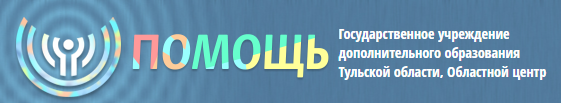 Контактная информация
Телефон центра:
+7 (4872) 31-22-53

Электронная почта:
ado.pomosh@tularegion.org

Ответственные лица: 
Комаревцева Светлана Александровна
Корнишова Екатерина Ивановна